ESE370: Circuit-Level Modeling, Design, and Optimization for Digital Systems
Lec 8:  September 22, 2021
MOS Transistor Operating Regions
Part 2
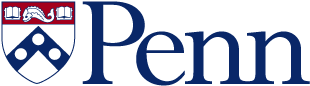 1
Penn ESE370 Fall 2021 – Khanna
Today
Operating Regions (continued)
Resistive
Saturation
Subthreshold
Velocity Saturation
Short Channel Effects
Vth
Drain Induced Barrier Lowering
2
Penn ESE370 Fall 2021 – Khanna
Last Time…
Above Threshold
3
Penn ESE370 Fall 2021 – Khanna
Linear Region
VGS>Vth and VDS small
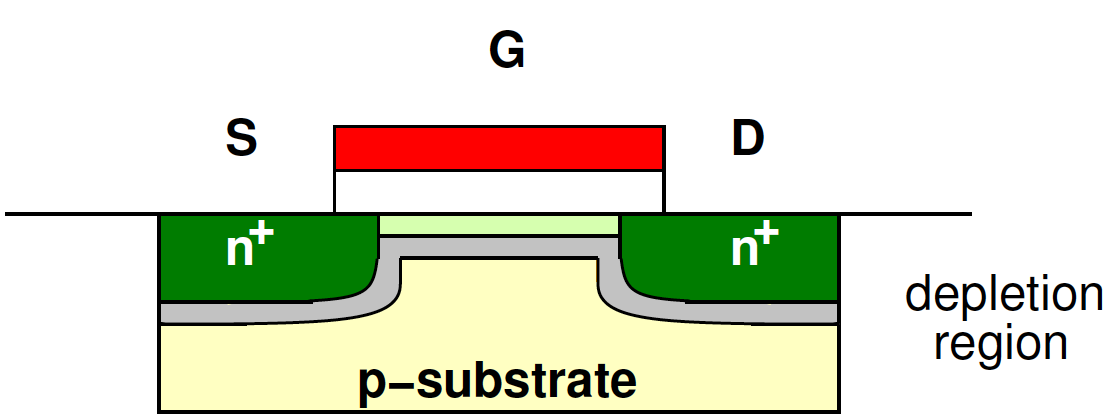 4
Penn ESE370 Fall 2021 – Khanna
Saturation
In saturation, VDS-effective=Vx= VGS-VT



Becomes:
5
Penn ESE370 Fall 2021 – Khanna
MOSFET – IV Characteristics
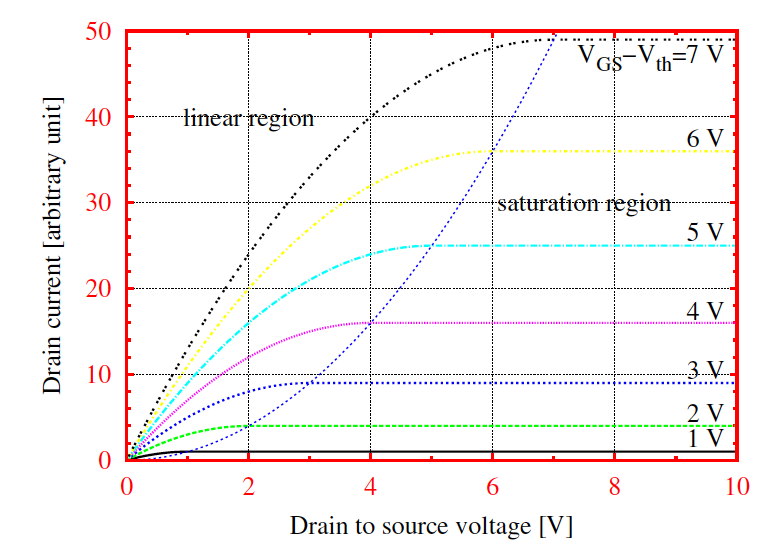 VDS <VGS -VTH
VGS -Vth
IDS
VDS ≥VGS -VTH
VDS
6
Penn ESE370 Fall 2021 – Khanna
Subthreshold
7
Penn ESE370 Fall 2021 – Khanna
Below Threshold
Transition from insulating to conducting is non-linear, but not abrupt
Current does flow
But exponentially dependent on VGS
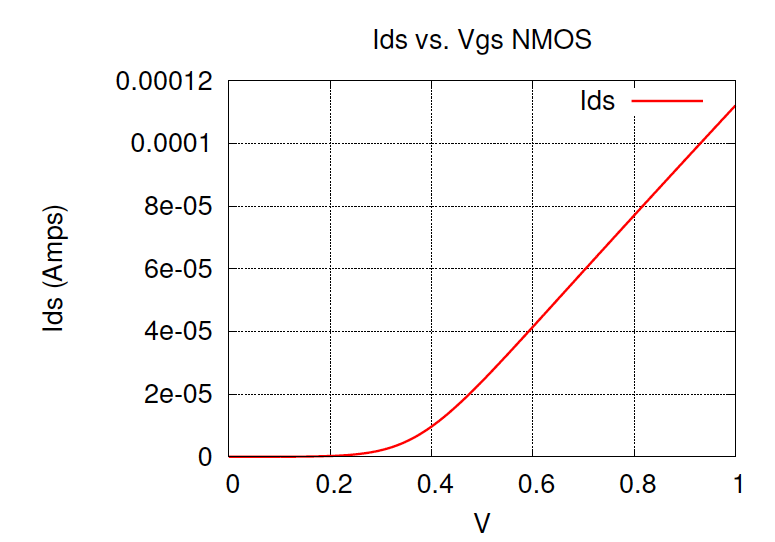 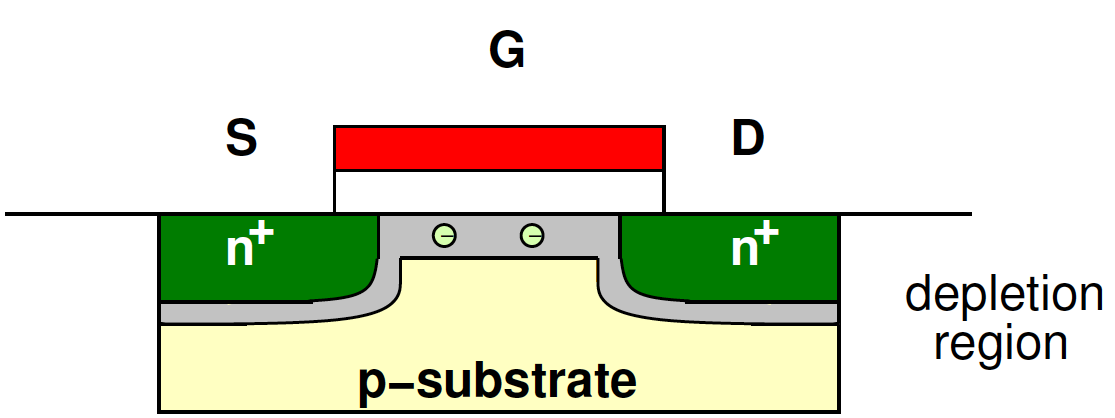 8
Penn ESE370 Fall 2021 – Khanna
Below Threshold
Transition from insulating to conducting is non-linear, but not abrupt
Current does flow
But exponentially dependent on VGS
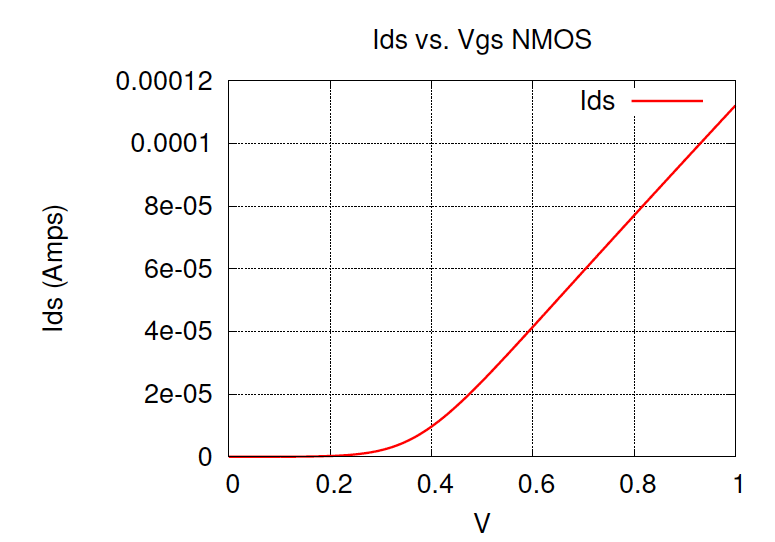 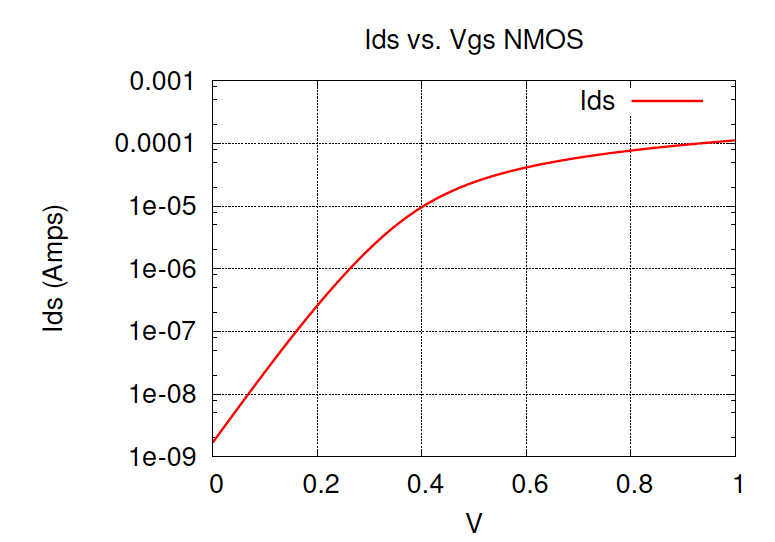 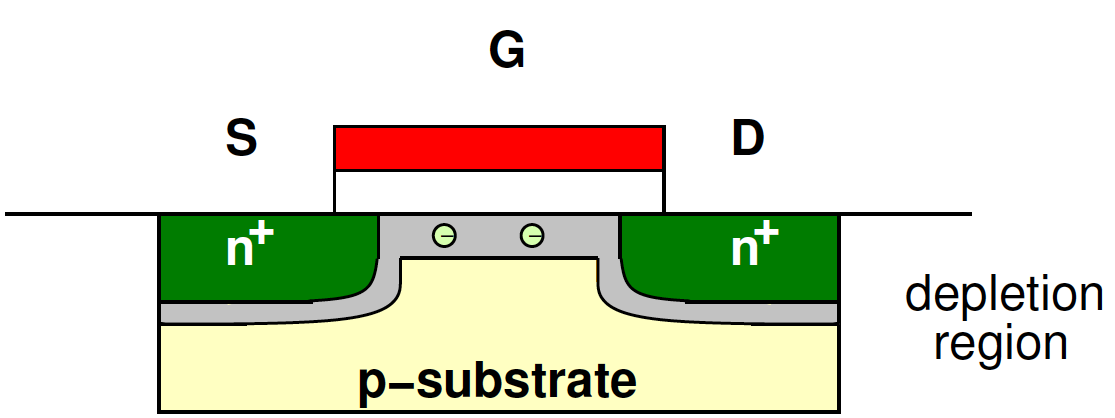 9
Penn ESE370 Fall 2021 – Khanna
Parasitic NPN BJT
We have an NPN sandwich, mobile minority carriers in the P region
This is a BJT! 
Except that the base potential is here controlled through a capacitive divider, and not directly an electrode
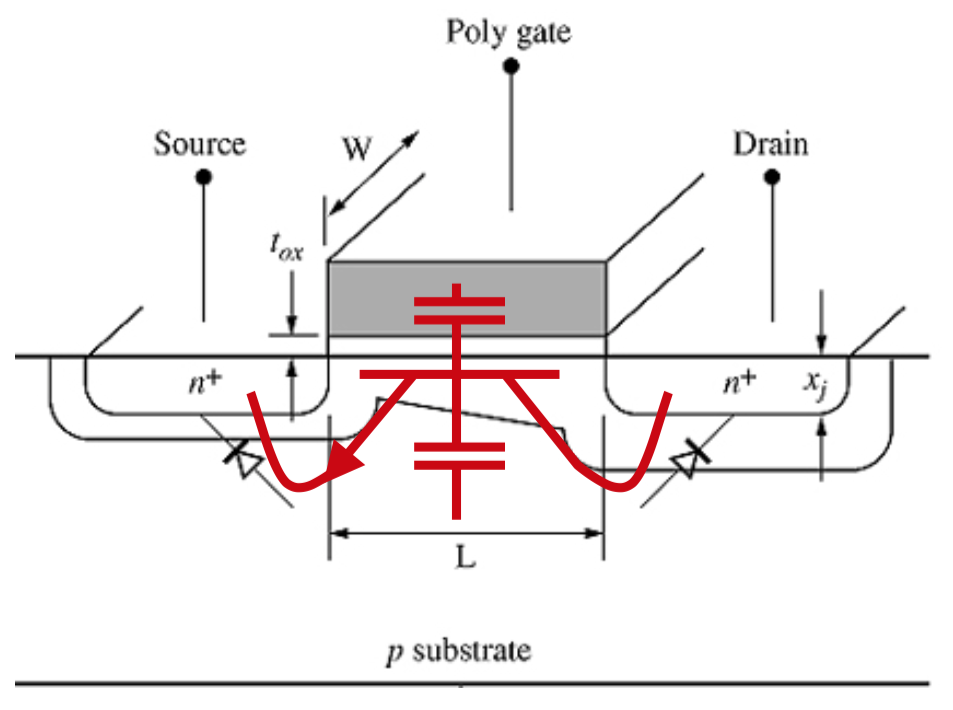 Penn ESE 370 Fall 2021 - Khanna
10
Subthreshold
Current is from the parasitic NPN BJT transistor when gate is below threshold and there is no conducting channel
n is the capacitive divider between parasitic capacitances
Typically 1 < n < 1.5
11
Penn ESE370 Fall 2021 – Khanna
Steady State (Preclass 1)
What current flows in steady state?
What causes (and determines)the magnitude of current flow?
Which device?
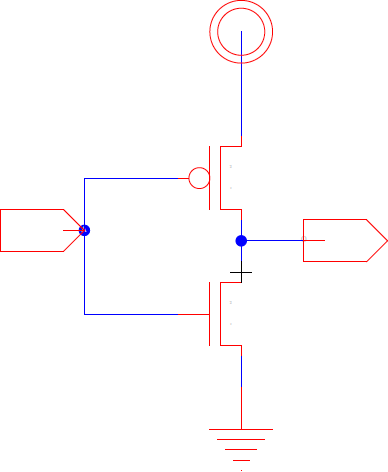 12
Penn ESE370 Fall 2021 – Khanna
Leakage
Call this steady-state current flow leakage
Ids,leakage
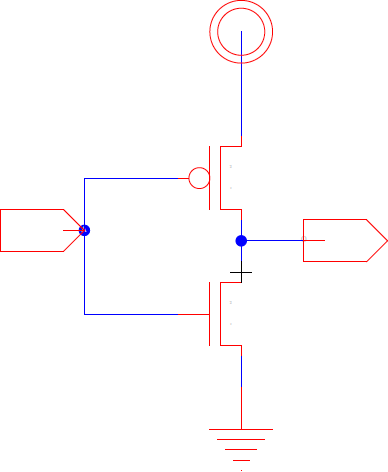 13
Penn ESE370 Fall 2021 – Khanna
Subthreshold Slope Factor
Exponent in VGS determines how steep the turnon is



Units: V/decade
Every S Volts, IDS is scaled by factor of 10
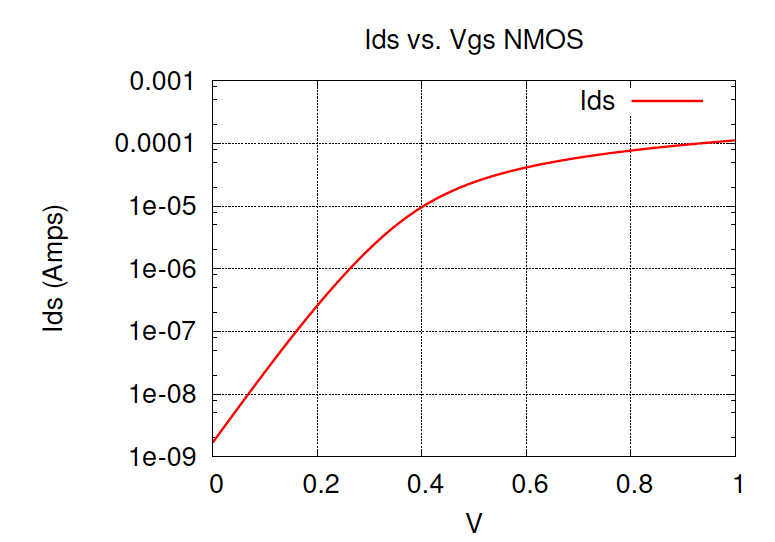 14
Penn ESE370 Fall 2021 – Khanna
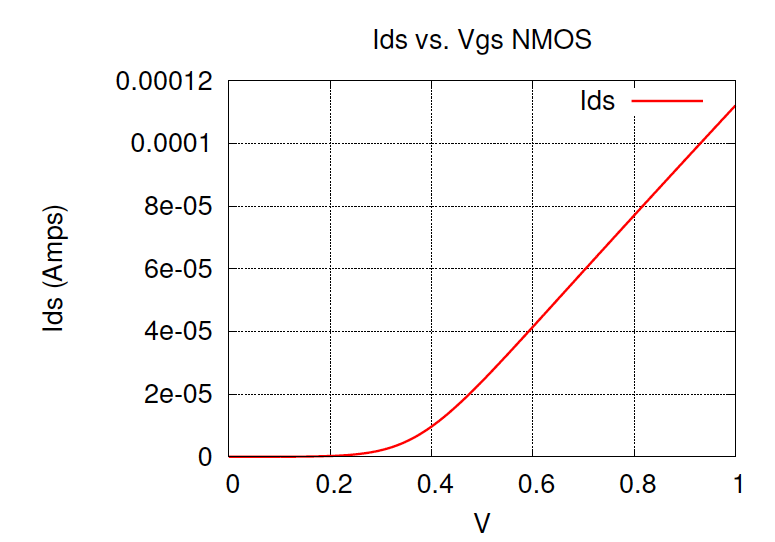 IDS vs. VGS
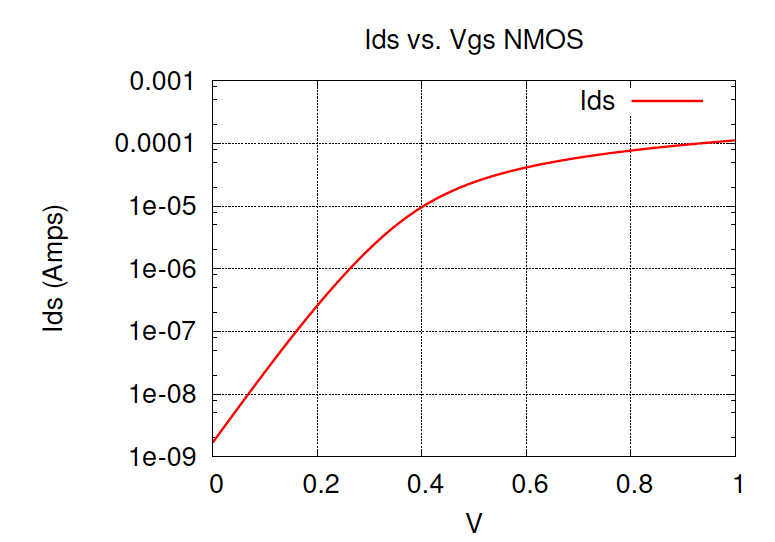 (Logscale)
15
Penn ESE370 Fall 2021 – Khanna
Subthreshold Slope Factor
Exponent in VGS determines how steep the turnon is


Units: V/dec
Every S Volts, IDS is scaled by factor of 10

n – depends on parasitic capacitance divider
n=1  S=60mV at Room Temp. (ideal)
n=1.5  S=90mV 
Single gate structure showing S=90-110mV
16
Penn ESE370 Fall 2021 – Khanna
Subthreshold Slope Factor (Preclass 2)
If S=100mV and Vth=300mV,what is Ids(Vgs=300mV)/Ids(Vgs=0V) ?

What if S=60mV?
17
Penn ESE370 Fall 2021 – Khanna
Velocity Saturation
Carrier Velocity
Model assumes carrier velocity increases with field
Increases with voltage proportionally to mobility
Penn ESE 370 Fall 2021 – Khanna
19
Carrier Velocity
Model assumes carrier velocity increases with field
Increases with voltage proportionally to mobility
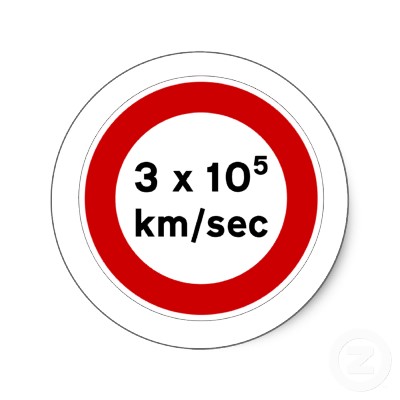 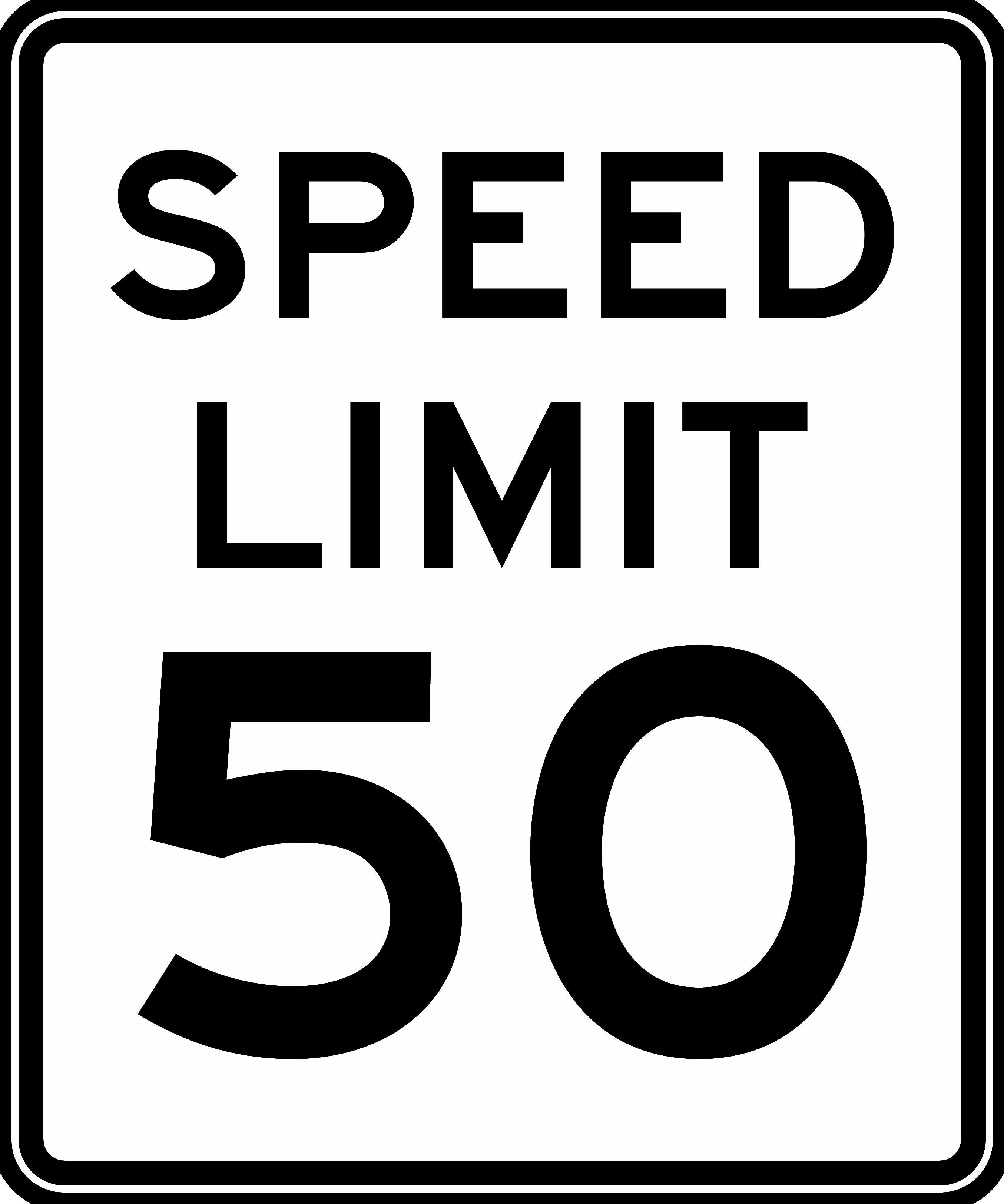 (3x108 m/sec)
Penn ESE 370 Fall 2021 – Khanna
20
Preclass 3
(a) What is the electrical field in the channel?



Velocity: 

Electron mobility: 
(b) What is the electron velocity?
21
Penn ESE370 Fall 2021 – Khanna
Moving Charge
I increases      linearly in V

What’s I?
22
Penn ESE370 Fall 2021 – Khanna
Moving Charge
I increases      linearly in V

What’s I?
DQ/Dt
Speed at which charge moves
23
Penn ESE370 Fall 2021 – Khanna
Moving Charge
I increases      linearly in V

What’s I?
DQ/Dt
Speed at which charge moves
Velocity increases         linearly in V

What’s a moving electron?
24
Penn ESE370 Fall 2021 – Khanna
Carrier Velocity
Velocity –
increases for increasing field with slope of mobility
Penn ESE 370 Fall 2021 – Khanna
25
Carrier Velocity
Velocity –
increases for increasing field with slope of mobility
saturates for increasing field
More likely to hit the critical field in short channel
Penn ESE 370 Fall 2021 – Khanna
26
Short Channel
Model assumes carrier velocity increases with field
Increases with voltage proportionally to mobility
There is a limit to how fast carriers can move
Limited by scattering effects
~ 105m/s 
Encounter velocity saturation when channel short
Modern processes, L is short enough to reach this region of operation
Penn ESE 370 Fall 2021 – Khanna
27
Velocity Saturation (Preclass 3)
(c) At what voltage do we hit the speed limit 105m/s? 
Leff=25nm, Vds=1V
VDSAT = voltage at which velocity (current) saturates
28
Penn ESE370 Fall 2021 – Khanna
Velocity Saturation
Our current model equation:


Once velocity saturates:
29
Penn ESE370 Fall 2021 – Khanna
Velocity Saturation
Our current model equation:


Once velocity saturates:
30
Penn ESE370 Fall 2021 – Khanna
Velocity Saturation
Our current model equation:


Once velocity saturates:
31
Penn ESE370 Fall 2021 – Khanna
Velocity Saturation
Our current model equation:


Once velocity saturates:
32
Penn ESE370 Fall 2021 – Khanna
Velocity Saturation
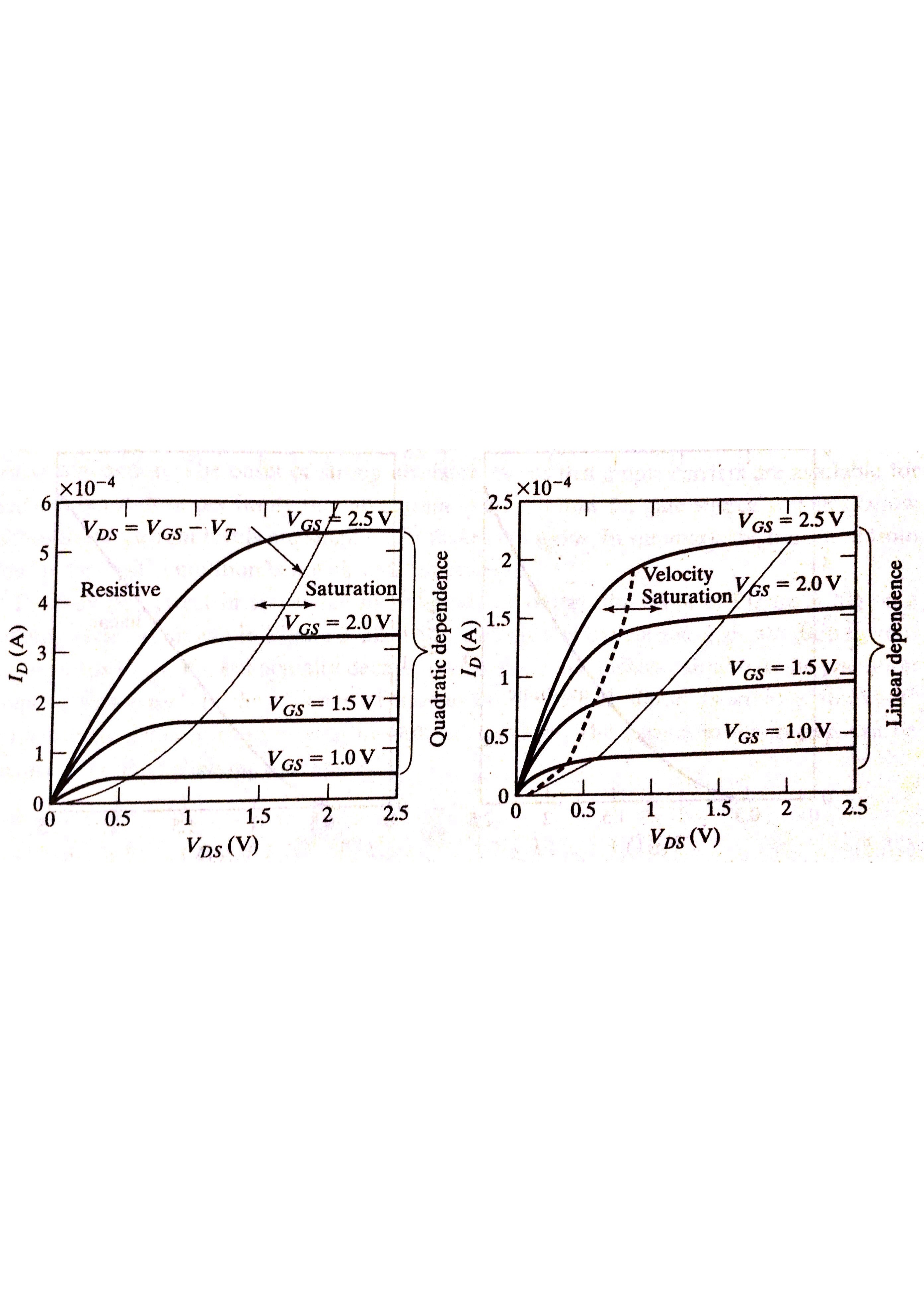 Long Channel
33
Penn ESE370 Fall 2021 – Khanna
Velocity Saturation
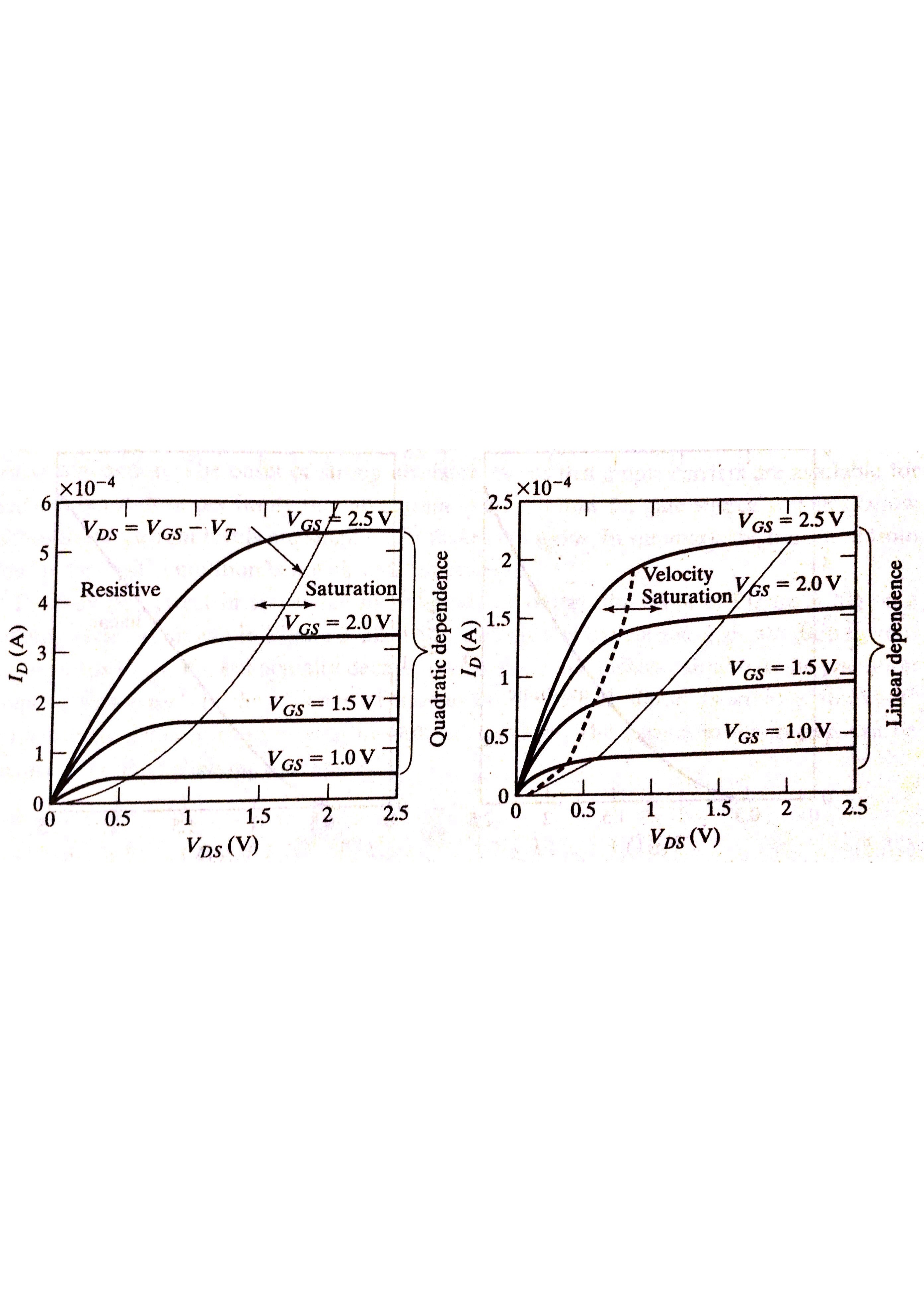 Long Channel
Short Channel
34
Penn ESE370 Fall 2021 – Khanna
Velocity Saturation
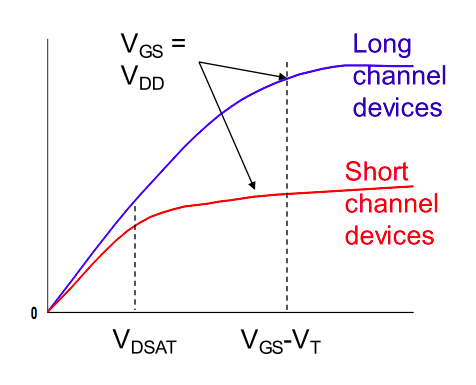 Id
Vds
35
Penn ESE370 Fall 2021 – Khanna
Velocity Saturation
Once velocity saturates we can still increase current with parallelism
Effectively make a wider device
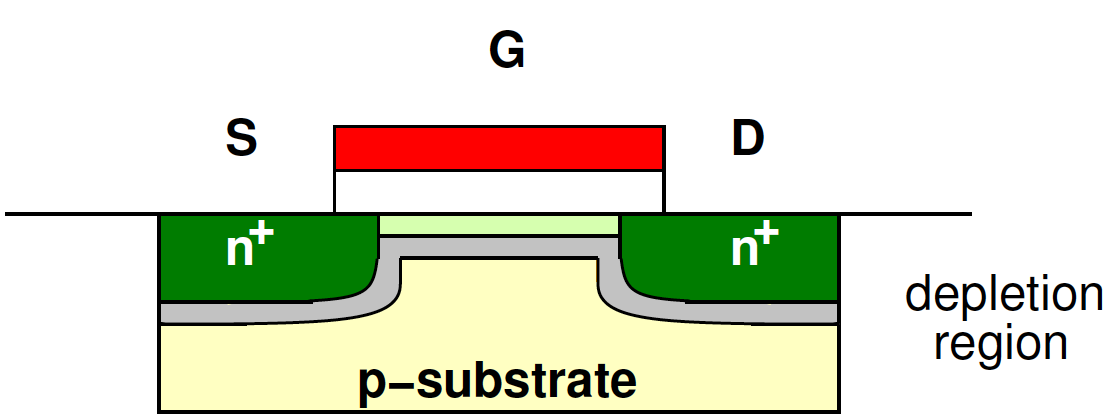 36
Penn ESE370 Fall 2021 – Khanna
Threshold
37
Penn ESE370 Fall 2021 – Khanna
Short Channel Effects – VT Reduction
G
G
D
S
D
S
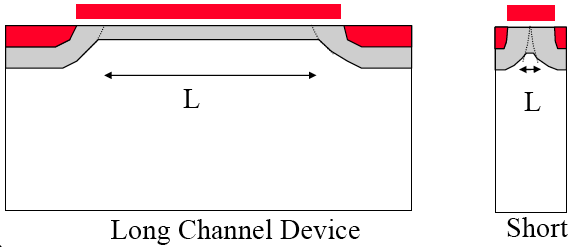 xj
n+
n+
n+
n+
QB0
QB0(sc)
Leff
Leff
pn+
depletion region
pn+
depletion region
VGS induced
depletion region
VT0 (short channel) = VT0 - DVT0
Penn ESE 370 Fall 2021 – Khanna
38
Short Channel Effects – VT Reduction
G
G
D
S
D
S
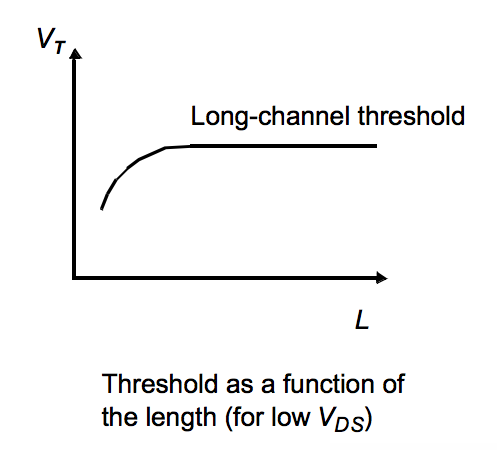 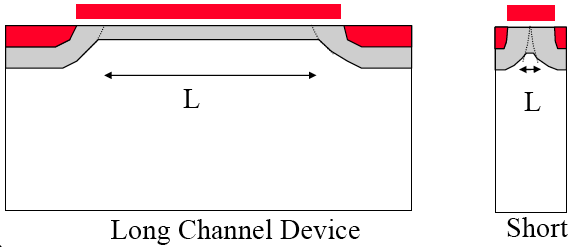 xj
n+
n+
n+
n+
QB0
QB0(sc)
Leff
Leff
pn+
depletion region
pn+
depletion region
VGS induced
depletion region
VT0 (short channel) = VT0 - DVT0
Penn ESE 370 Fall 2021 – Khanna
39
Short Channel Effects - DIBL
Drain Induced Barrier Lowering
VT Reduction with Drain Bias
Penn ESE 370 Fall 2021 - Khanna
40
Short Channel Effects - DIBL
Drain Induced Barrier Lowering
VT Reduction with Drain Bias
VT
VDS
Penn ESE 370 Fall 2021 - Khanna
41
Threshold Reduction Impact
42
Penn ESE370 Fall 2021 – Khanna
In a Gate?
What does it impact most?
Which device, has large Vds?
How does this effect operation?
Speed of switching?
Leakage?
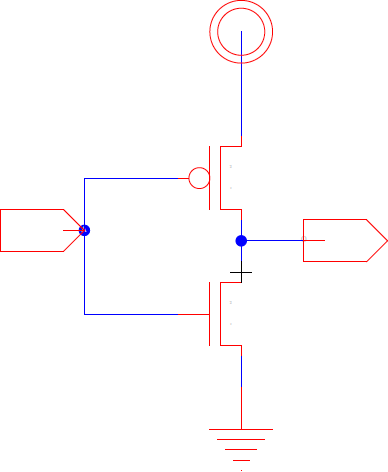 43
Penn ESE370 Fall 2021 – Khanna
Big Idea
3+ Regions of operation for MOSFET
Subthreshold
Linear
Saturation
Pinch Off
Velocity Saturation, DIBL
Short channel
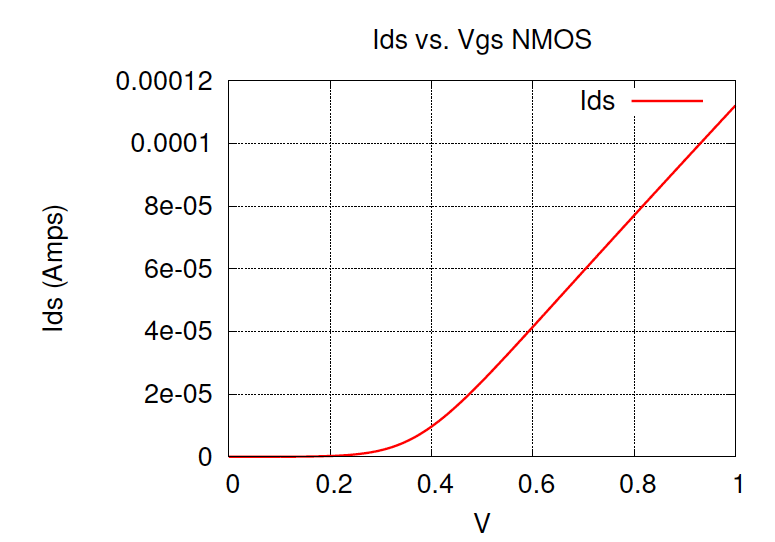 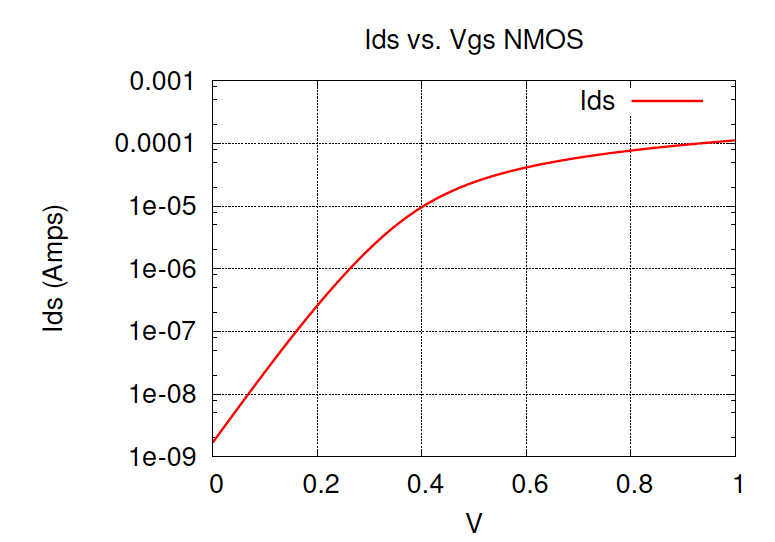 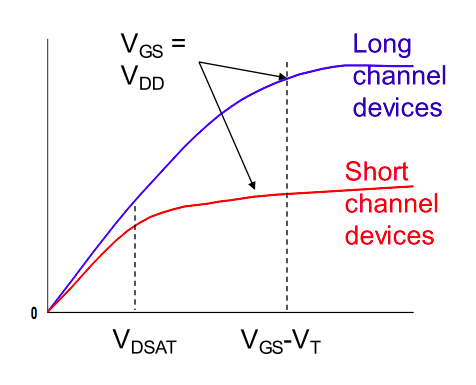 44
Penn ESE370 Fall 2021 – Khanna
Admin
HW3 due Monday
Takes time!  Learning curve for how to debug
Don’t forget the demo/video of SPICE workflow
Midterm 1 Review session 
Midterm 1 Friday 10/1 (next week)
7-9pm in Towne 309
No Lecture, virtual office hours 
(use my OH link on Piazza)
Midterms from 2010-2019
All online with and without answers
Suggest start without answers
Conflicts must let me know ASAP
45
Penn ESE370 Fall 2021 – Khanna